EMPENA
Porto Alegre/RS
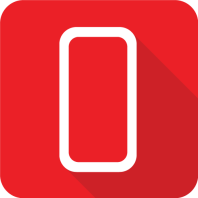 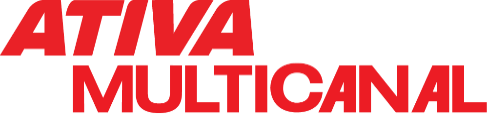 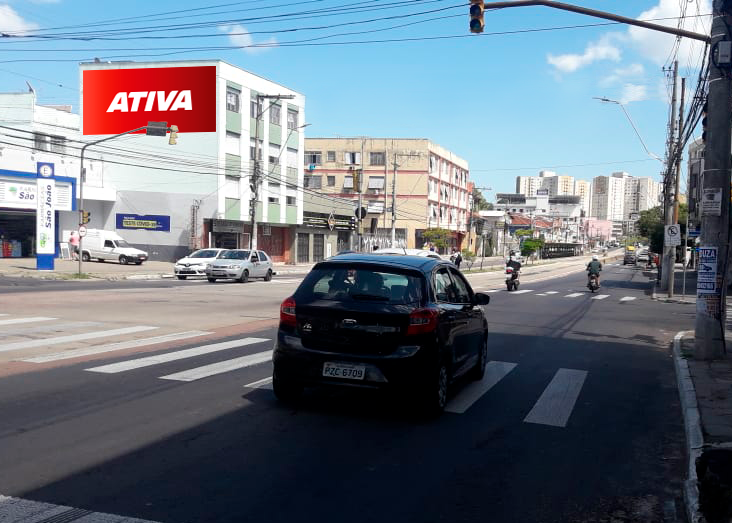 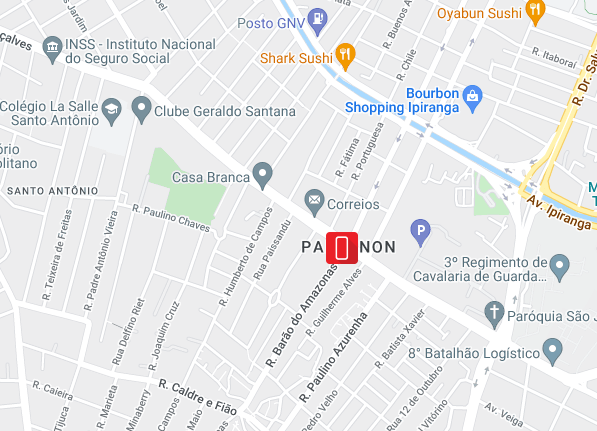 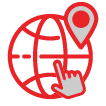 Av. Bento Gonçalves
Esquina com Rua Barão do Amazonas
Sentido: Bairro/Centro
Bairro: Partenon
Formato: 10,00 x 5,00
REFERÊNCIAS
 Bourbon Shopping Ipiranga
 Agência do INSS, agências bancárias e Correios
 Universidade PUCRS, Colégio La Salle
 Hipermercado Carrefour, Casa Shop
 Rota para região central e Zona Sul
Código do ponto
0019368
POTENCIAL DE IMPACTOS MENSAIS: 412.104*
*EPTC – Jan/22